BIOLOGY
HUMAN REPRODUCTIVE SYSTEM
By : Sari Wijayanti, S.Pd.
CHAPTER 3
MENSTRUAL CYCLE
AND FERTILISATION
Siklus menstruasi
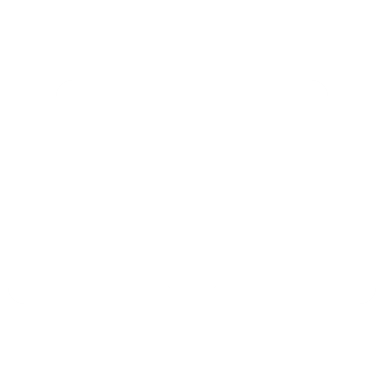 siklus menstruasi
Click here!
Siklus menstruasi
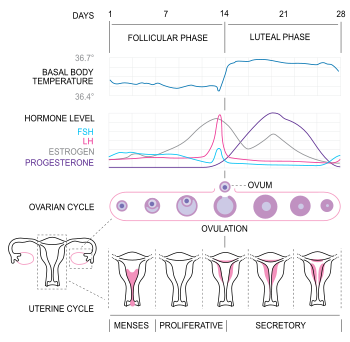 Diagram Siklus Menstruasi
Proses fertilisasi
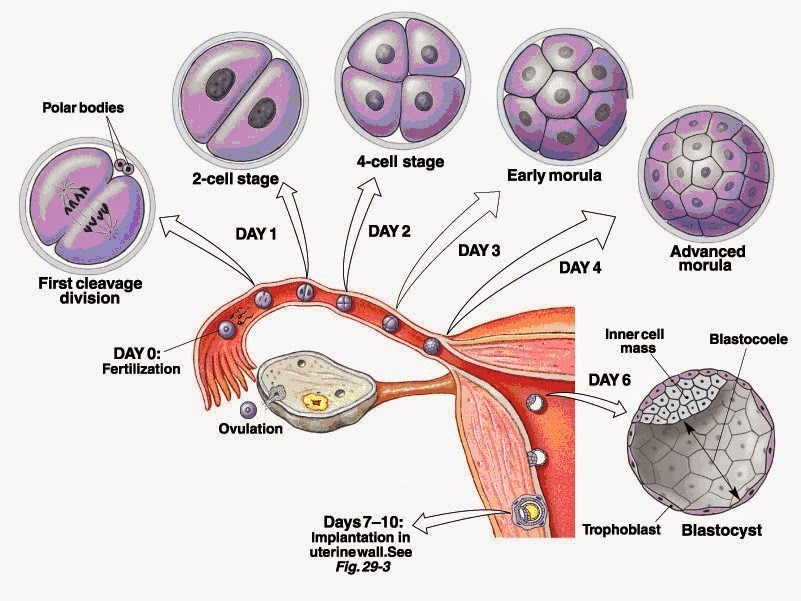 Diagram Proses Fertilisasi
Perkembangan Janin
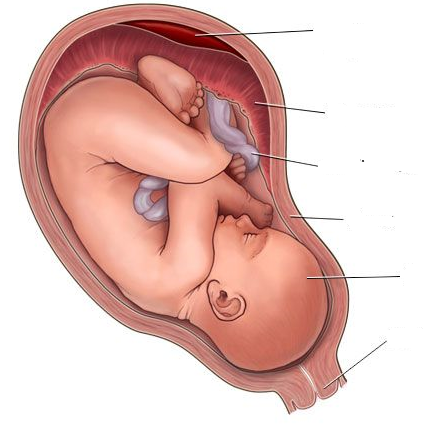 Pembuluh darah
Plasenta
Tali Pusar
Rahim
Janin
Serviks
Diagram Proses Fertilisasi
Time for Evaluation
Silahkan Ananda mengerjakan LKS 3 di E-learning dengan Judul LKS 
“Siklus Mentruasi dan Proses Fertlisasi”
Good Luck